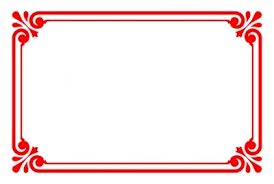 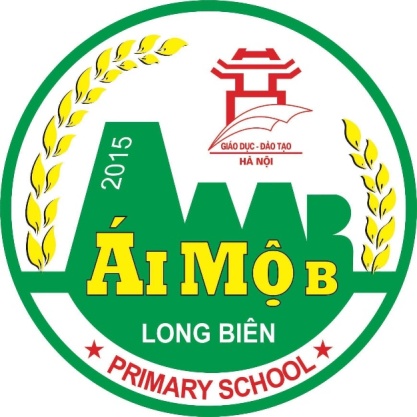 ỦY BAN NHÂN DÂN QUẬN LONG BIÊN
TRƯỜNG TIỂU HỌC ÁI MỘ B
MÔN: TOÁN
LỚP 2
BÀI 1: ÔN TẬP CÁC SỐ ĐẾN 100 (Tiết 1)
.
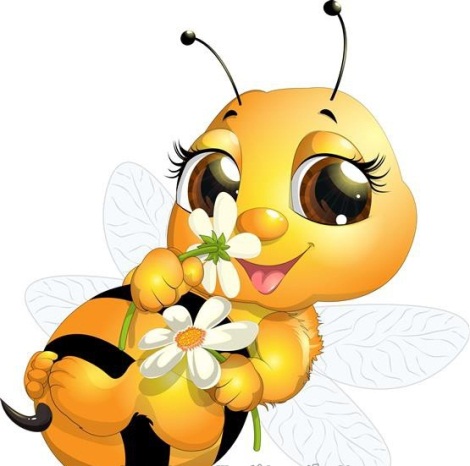 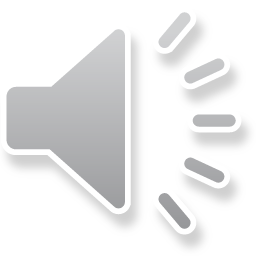 ONG NHỎ 
   VÀ MẬT HOA
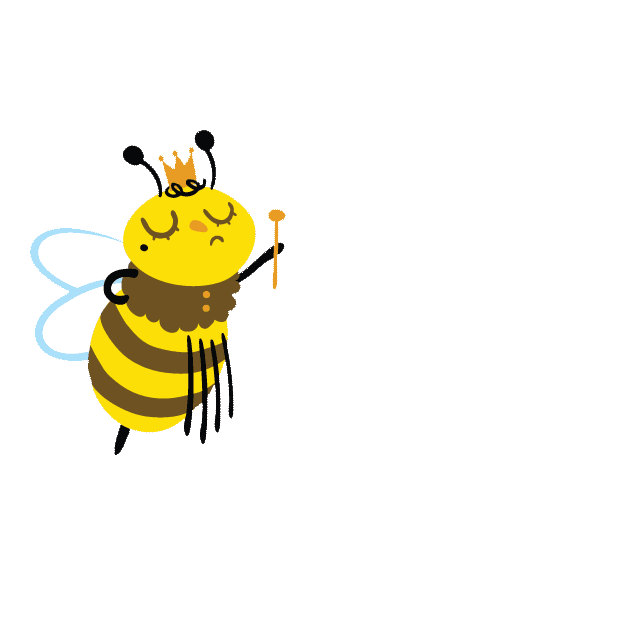 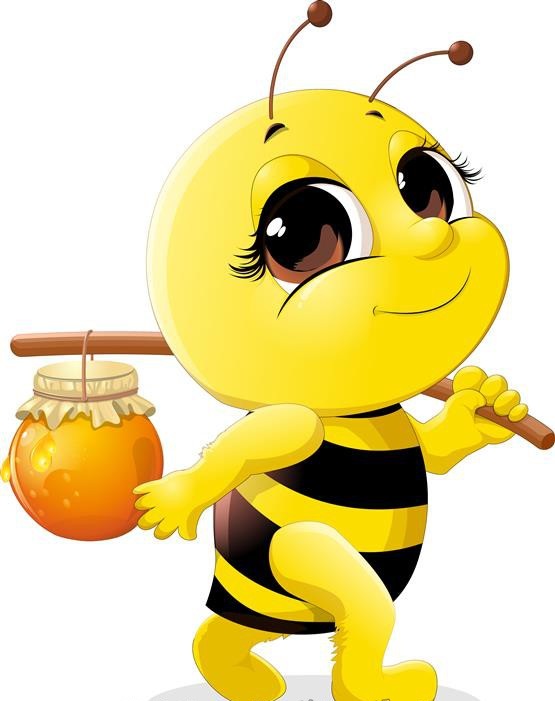 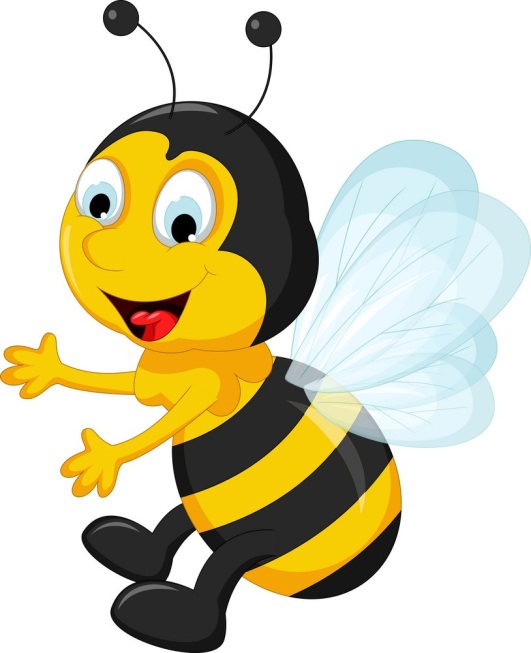 BẮT ĐẦU
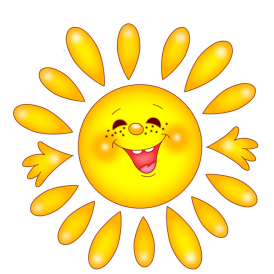 5 + 9 = ?
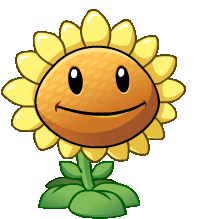 A. 14
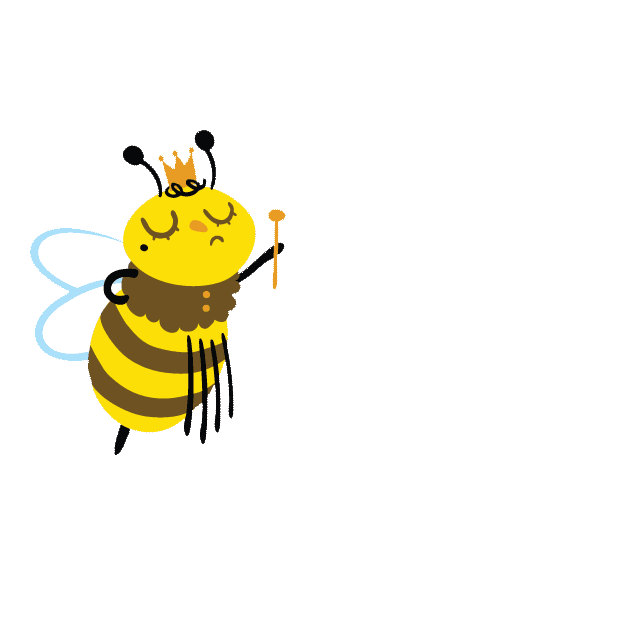 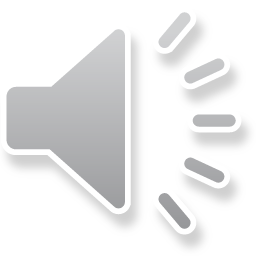 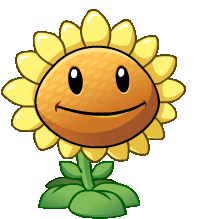 B: 16
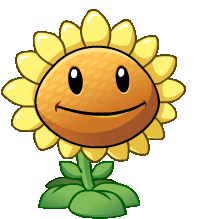 C: 15
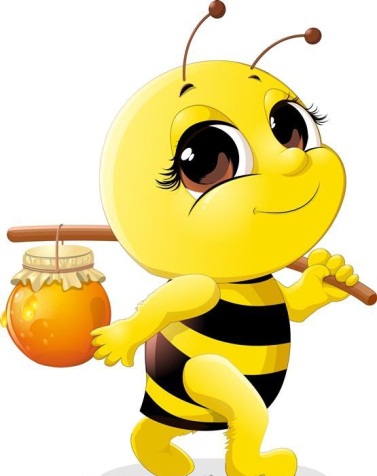 D: 13
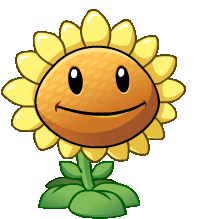 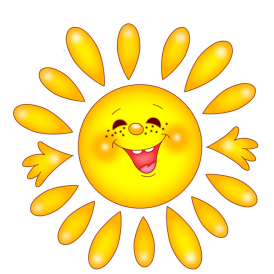 7 + 8 = ?
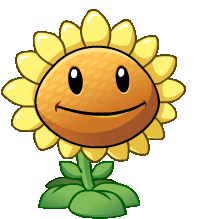 A: 13
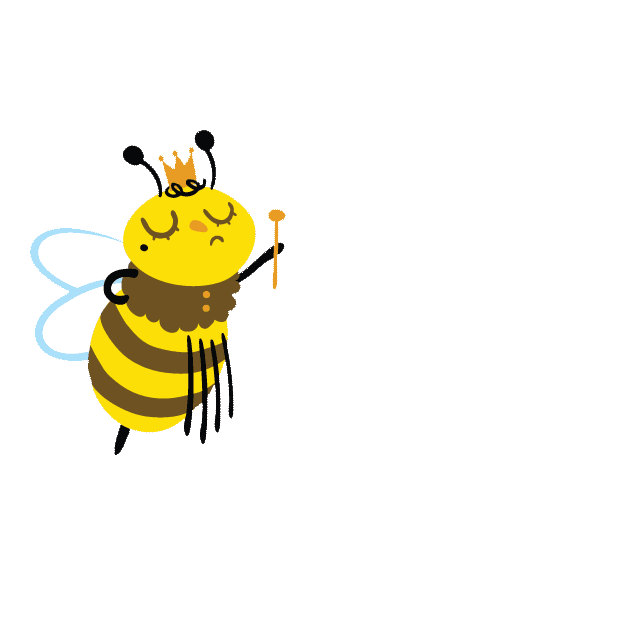 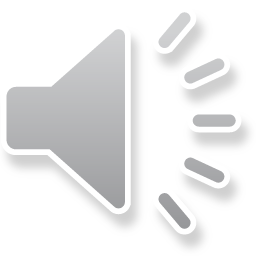 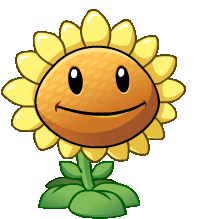 B: 14
C. 15
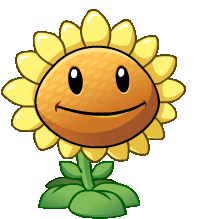 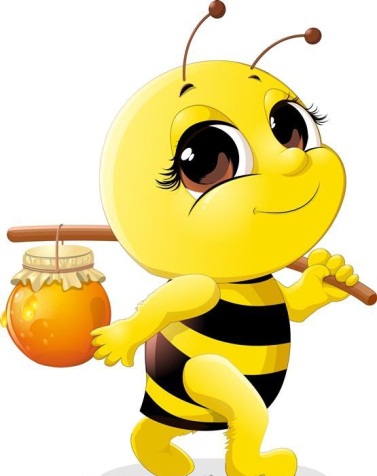 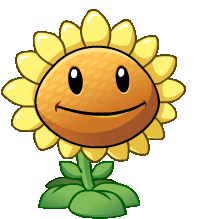 D: 12
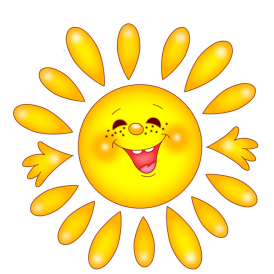 6 + 6 = ?
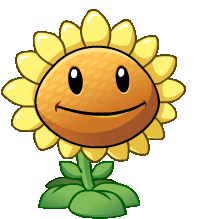 A. 12
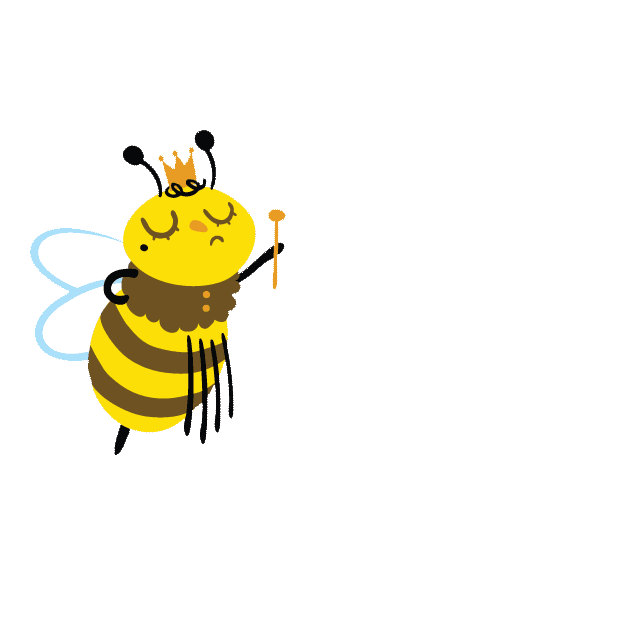 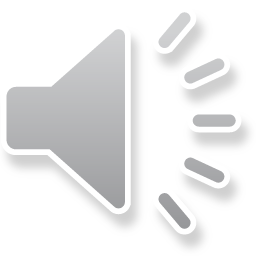 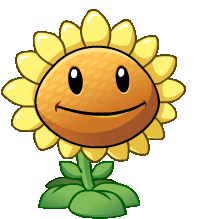 B: 13
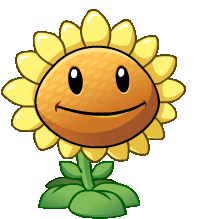 C: 14
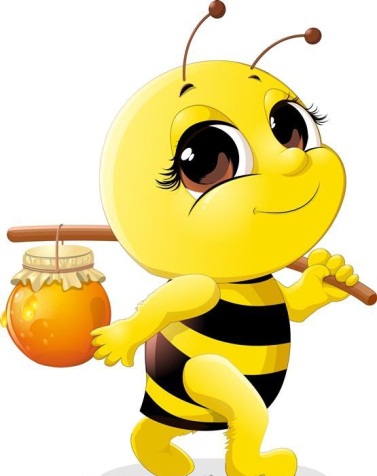 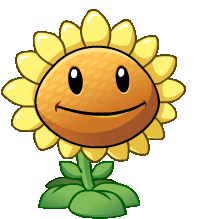 D: 15
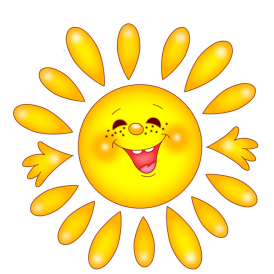 8 + 6 = ?
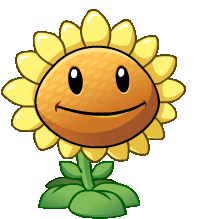 A: 12
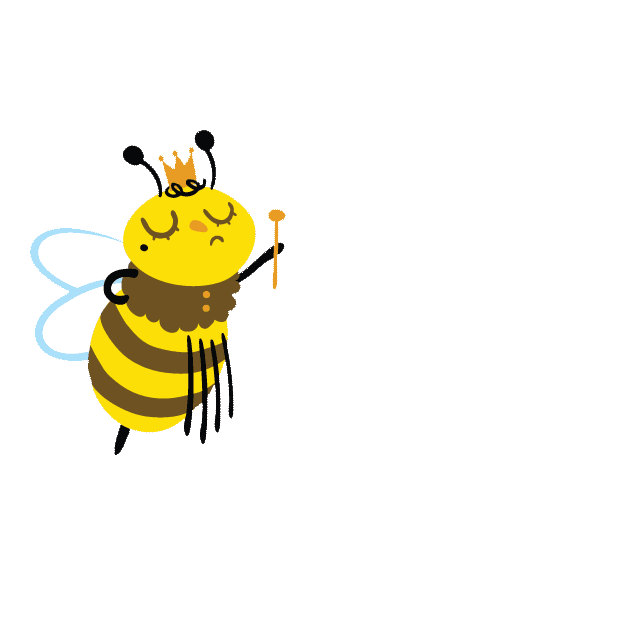 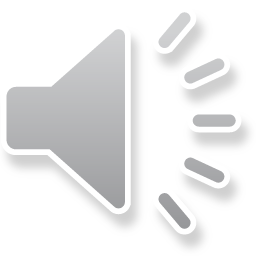 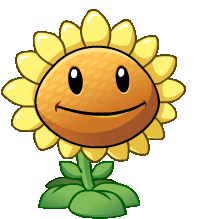 B: 13
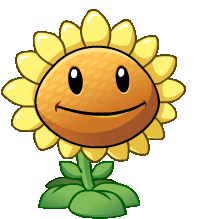 C: 15
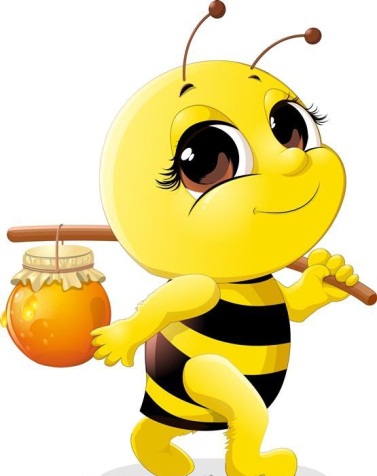 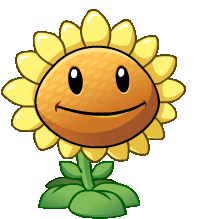 D. 14
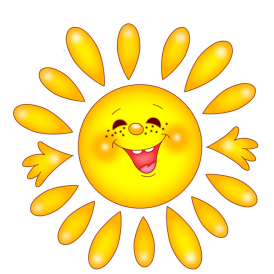 3 + 9 = ?
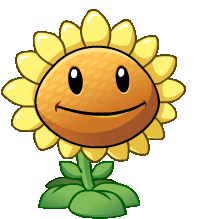 A: 13
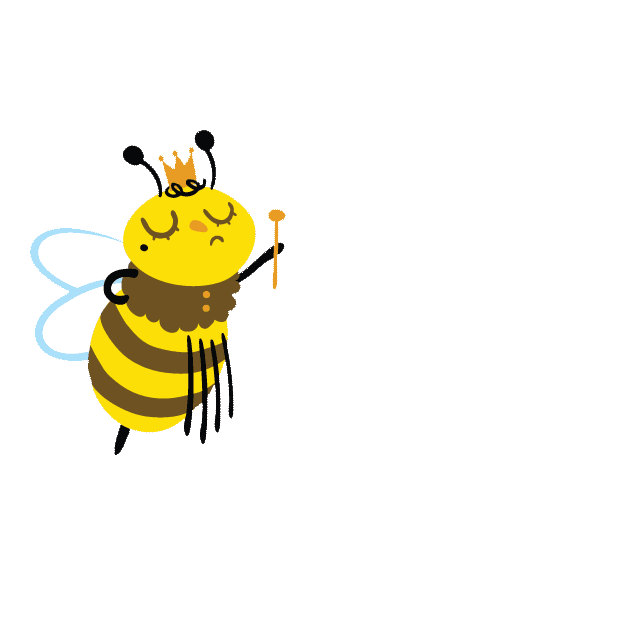 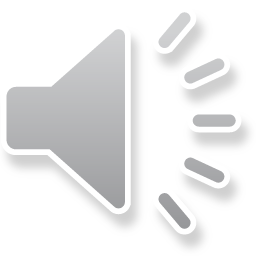 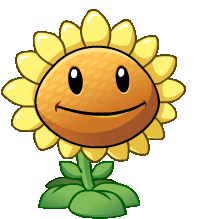 B: 11
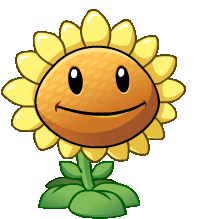 C. 12
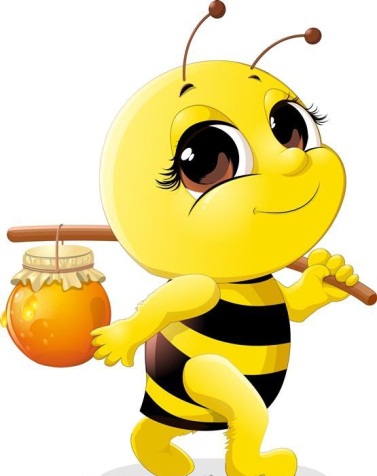 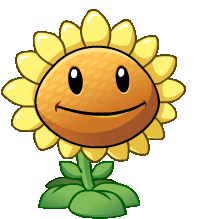 D: 14
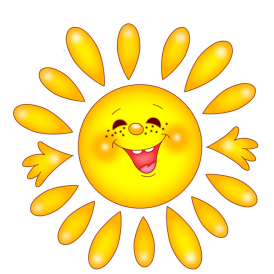 7 + 6 = ?
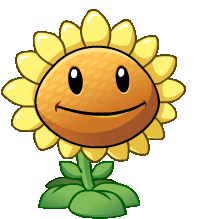 A. 13
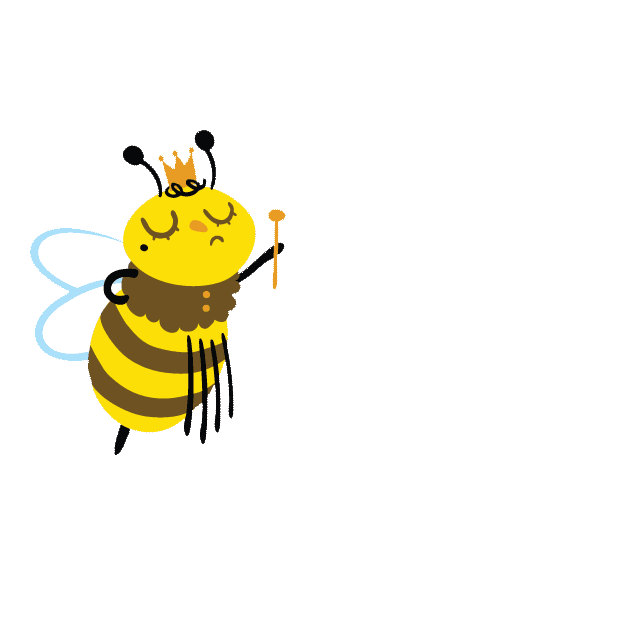 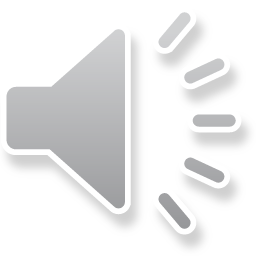 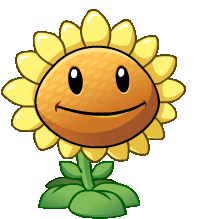 B: 14
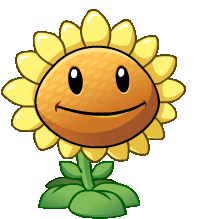 C: 12
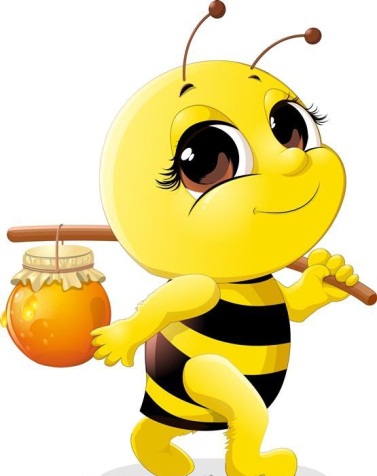 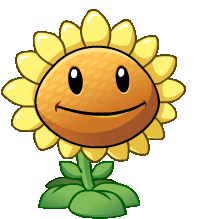 D: 15
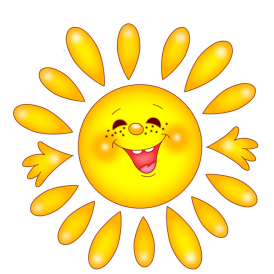 6 + 9 = ?
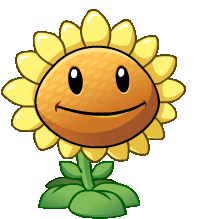 A: 14
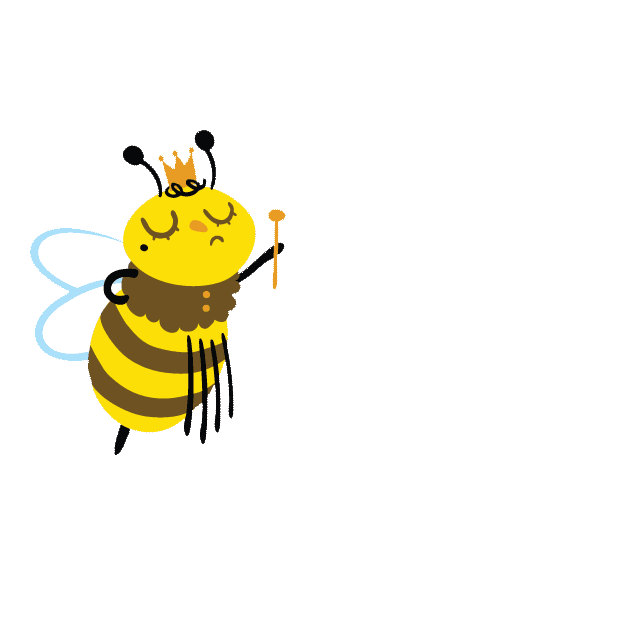 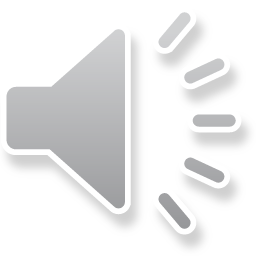 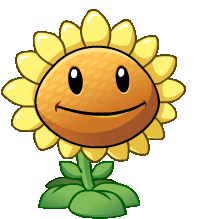 B: 15
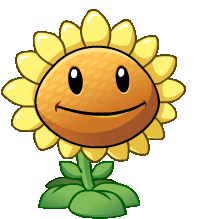 C: 13
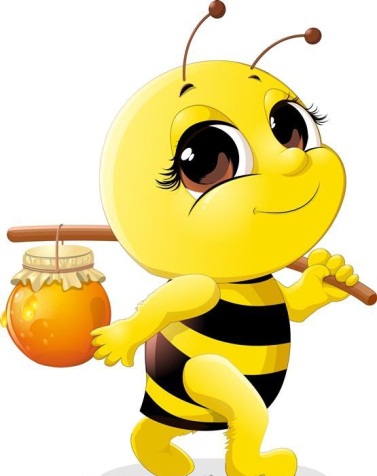 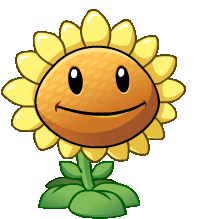 D: 16
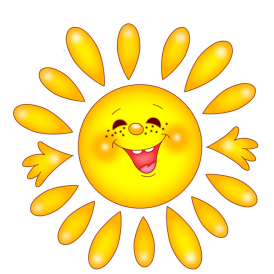 8 + 8 = ?
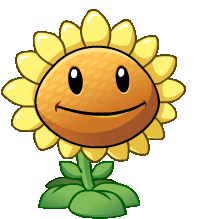 A: 14
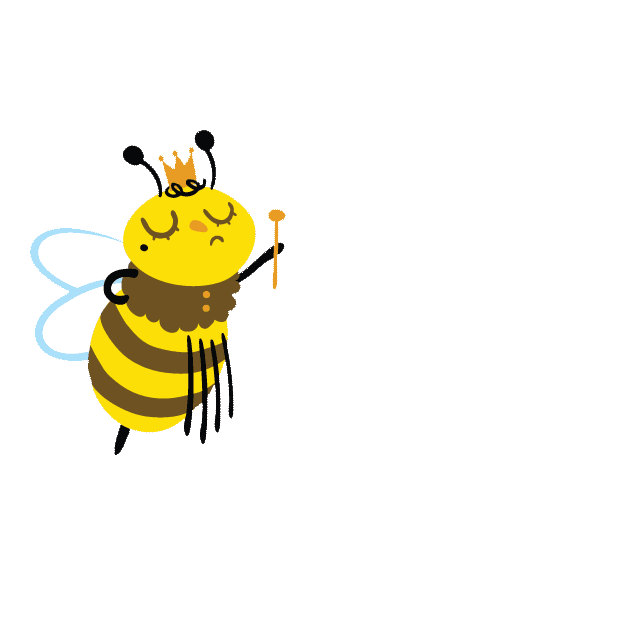 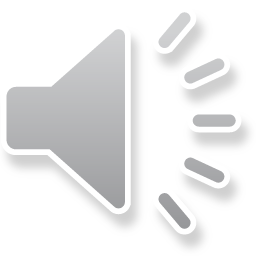 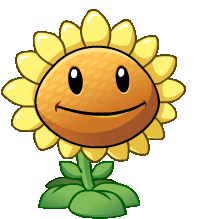 B: 15
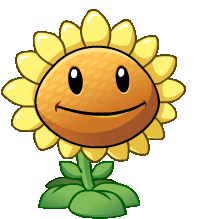 C: 16
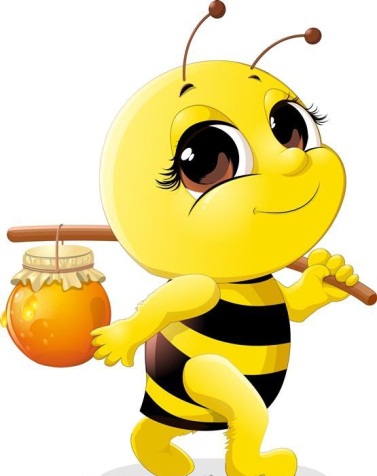 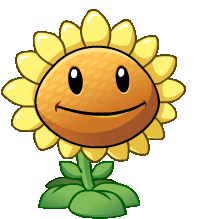 D: 13
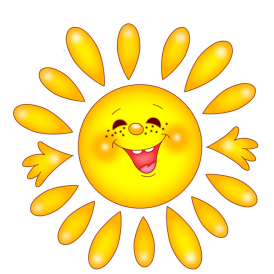 BÀI MỚI
9 + 7 = ?
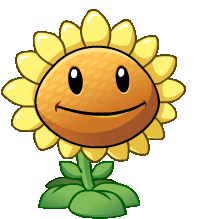 A: 13
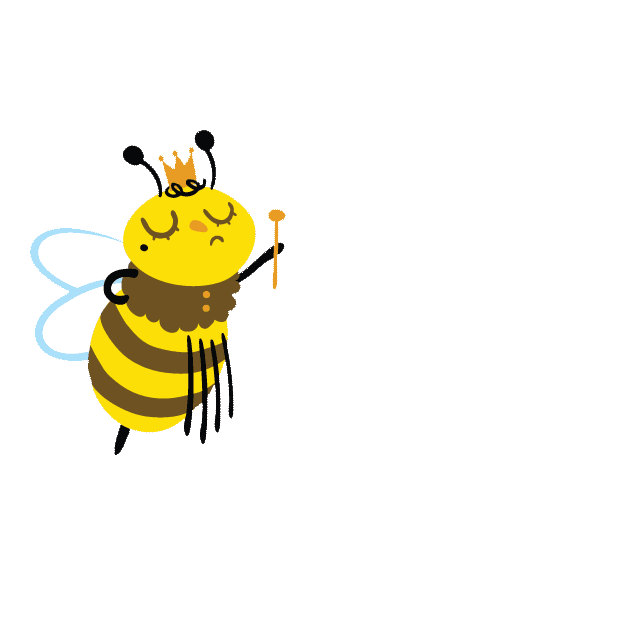 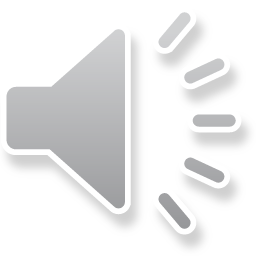 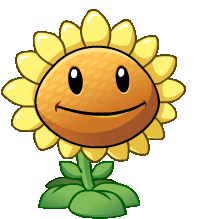 B: 15
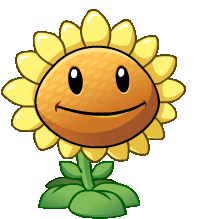 C: 16
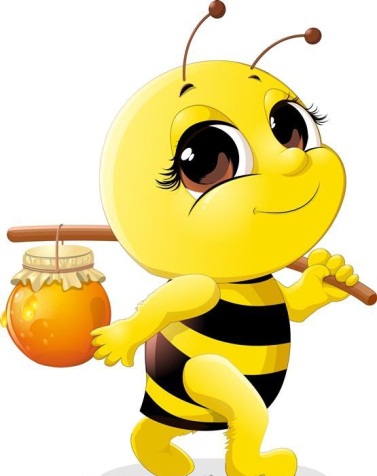 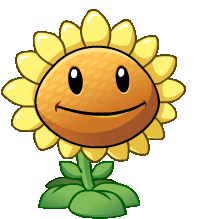 D: 18
CHỦ ĐỀ 2
PHÉP CỘNG, PHÉP TRỪ TRONG PHẠM VI 20
BÀI 8 : BẢNG CỘNG QUA 10
TIẾT 1
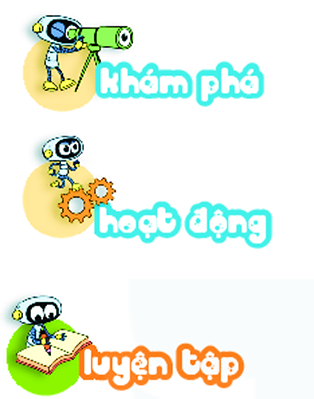 10
9  +  2  =
11
8  +  6  =
14
7  +  5  =
12
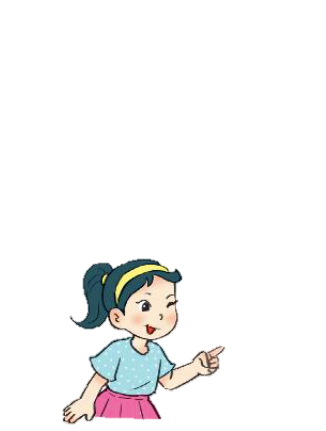 6  +  6  =
12
À, đó là các phép cộng qua 10. 
Chúng ta hoàn thành luôn 
bảng cộng (qua 10) nào!
9 + 2 = 11
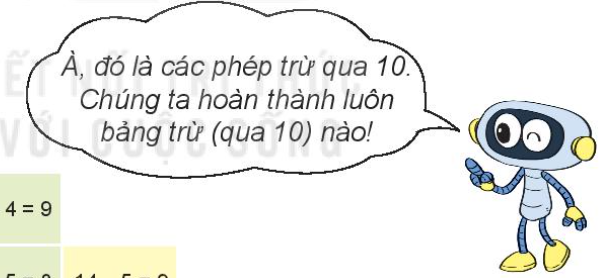 9 + 3 =  ?
8 + 3 = 11
9 + 4 = 13
8 + 4 = 12
7 + 4 = 11
9 + 3 = 12
9 + 5 = 14
8 + 5 = 13
7 + 5 =  ?
6 + 5 = 11
7 + 5 = 12
9 + 6 = 15
8 + 6 = 14
7 + 6 = 13
6 + 6 = 12
5 + 6 = 11
4 + 7 = 11
9 + 7 = 16
8 + 7 = 15
7 + 7 = 14
6 + 7 = 13
5 + 7 =  ?
5 + 7 = 12
3 + 8 = 11
4 + 8 = 12
9 + 8 = 17
8 + 8 = 16
7 + 8 = 15
6 + 8 = 14
5 + 8 = 13
3 + 9 = 12
2 + 9 = 11
3 + 9 =  ?
4 + 9 = 13
9 + 9 = 18
8 + 9 = 17
7 + 9 = 16
6 + 9 = 15
5 + 9 = 14
16 – 8 = 8
1
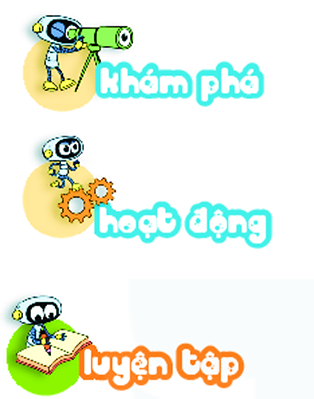 Tính nhẩm
9   +   5 	
8   +   3	
7   +   7
=  14	
=  11
=  14
6   +   6	
7   +   6	
9   +   4
=  12	
=  13
=  13
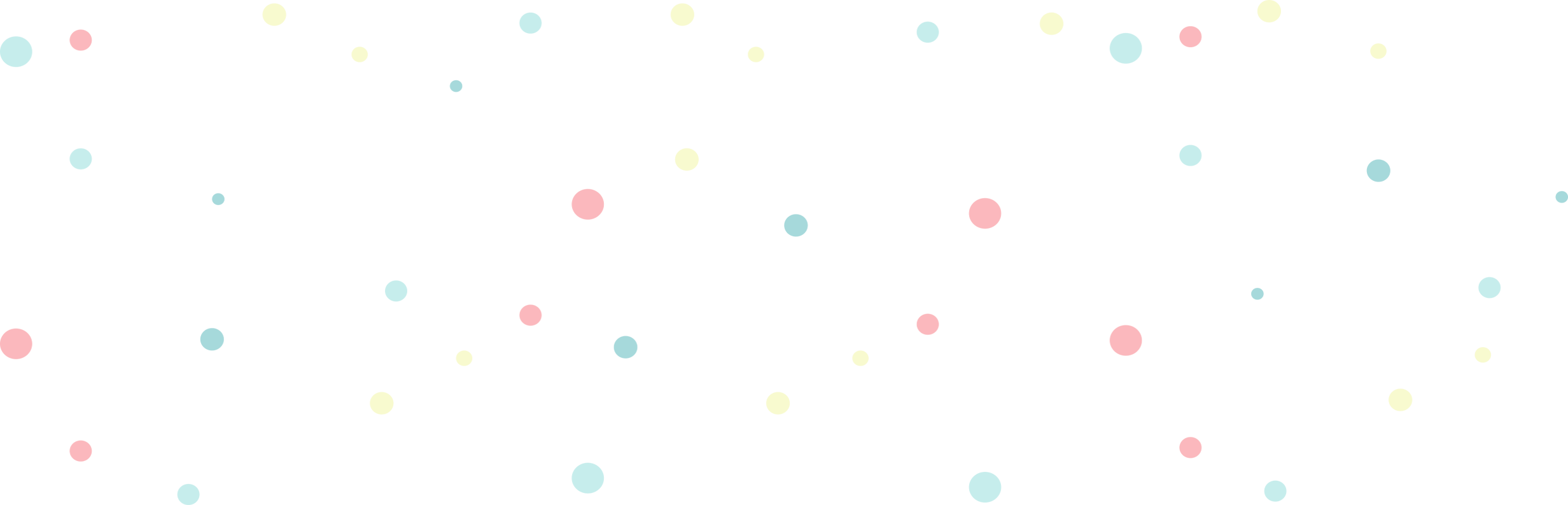 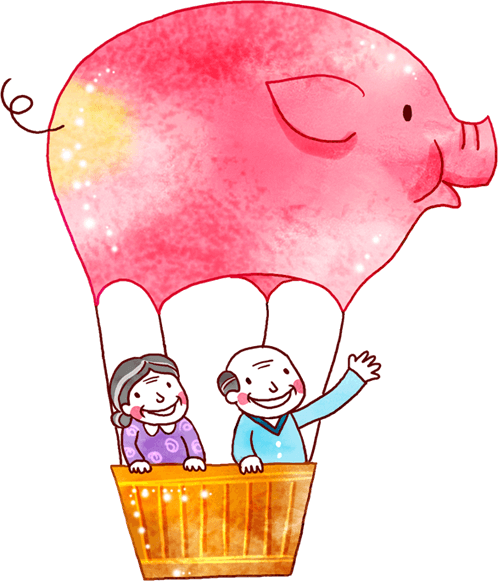 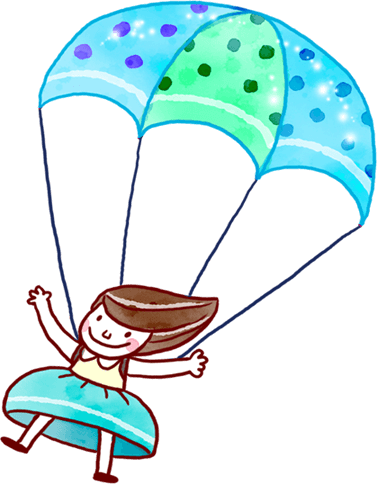 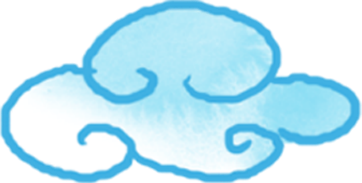 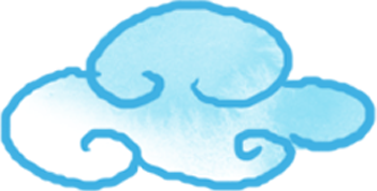 Củng cố, dặn dò
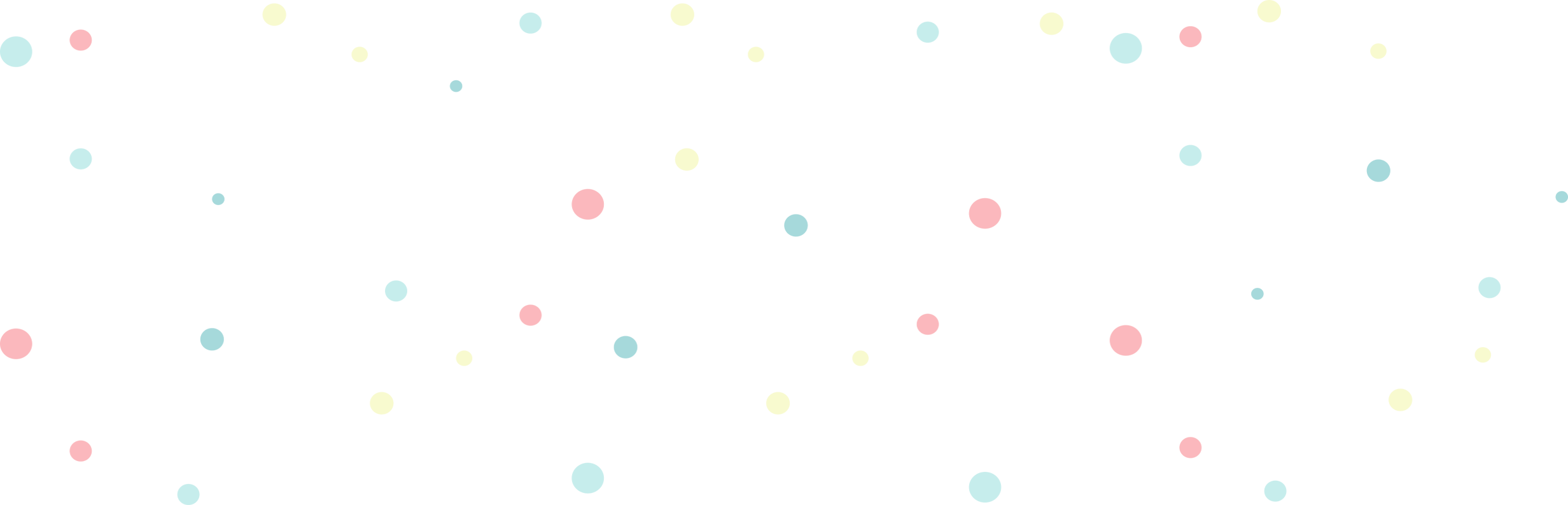 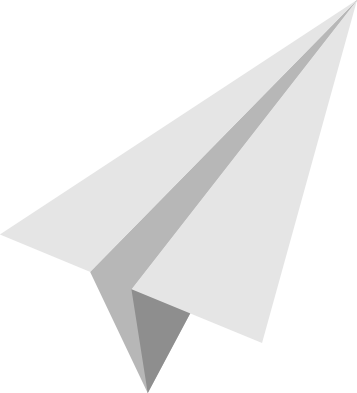 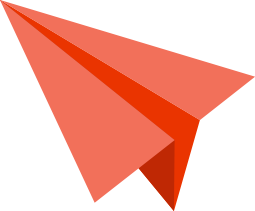 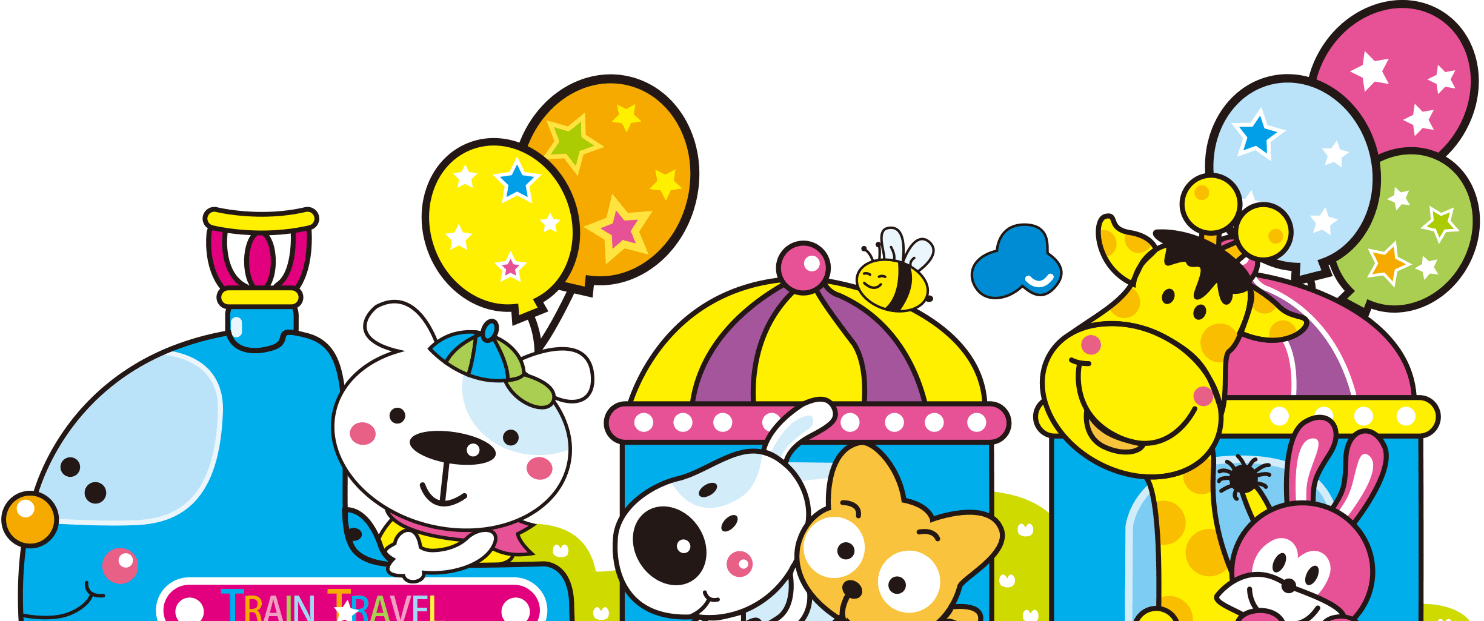 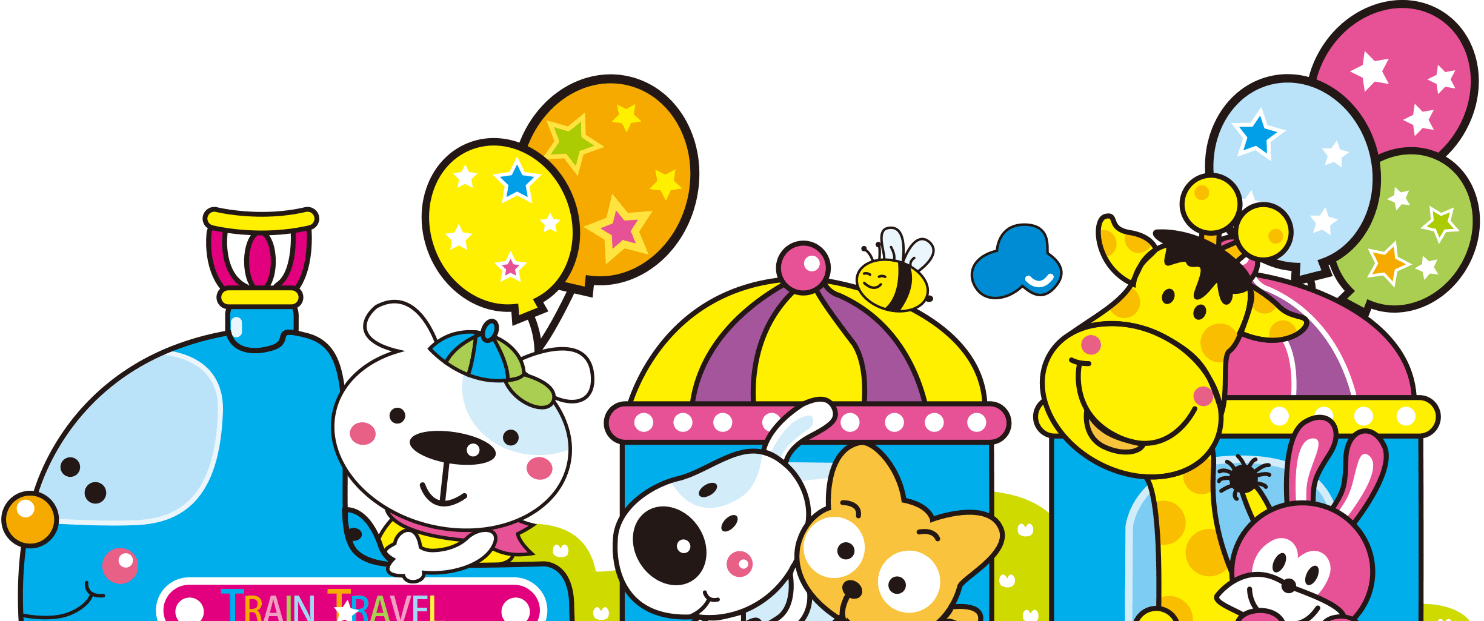